Úvod do První pomoci
Michal Pospíšil
Rozehřátí vzpomínkami
Interní stavy v první pomoci, Bezvědomí - dýchá (polohování), Šokové stavy - optimální poloha, Kyslík v PP?, Využití bronchodilatátorů, Rozpoznání CMP (FAST), Bolesti na hrudi a aspirin, Aplikace adrenalinu a druhá dávka adrenalinu  u anafylaxe, PP hypoglykémie,  Dehydratace u vyčerpání a rehydratační terapie, Poranění oka chemikálií, křečové stavy…
Traumatické stavy v první pomoci, Stavění krvácení, hemostatické obvazy, využití turniketu, repozice fraktur v terénu. Otevřené/uzavřené poranění hrudníku. Diagnostika komoce mozkové. Popáleniny - chlazení, krytí, Vyražený zub, znehybnění páteře…
Monitorace vitálních funkcí v PP, Diagnostika v PP bez přístrojové techniky
Resuscitace dospělého	Zásady KPR, algoritmus BLS, First responder a ALS
Resuscitace dítěte, Junior a novorozenec BLS
Vyprošťování - polohování raněných	Typy transportu
Úraz elektrickým proudem, dušení - tonutí, strangulace	Algoritmy specifických stavů
PP v gynekologii, překotný porod	
Resuscitace novorozence v algoritmu ALS	
Intoxikace	
PP v pediatrii	
PP v cestovní medicíně	
Srdeční zástava - základy EKG	
Poranění končetin a kloubů, poranění hlavy	
Prevence v PP - Lidé a akce s predispozicemi, aktivní  a pasivní prevence úrazu (věk – pohlaví - prostředí - situace+typ úrazu)
[Speaker Notes: Kdy jste poskytovali první pomoc. Jaké to bylo. V čem byste chtěli mít jistotu?]
Trestní zákon a neposkytnutí první pomoci (40/2009)
§ 150
Neposkytnutí pomoci
Kdo osobě, která je v nebezpečí smrti nebo jeví známky vážné poruchy zdraví nebo jiného vážného onemocnění, neposkytne potřebnou pomoc, ač tak může učinit bez nebezpečí pro sebe nebo jiného, bude potrestán odnětím svobody až na dvě léta.

(2) Kdo osobě, která je v nebezpečí smrti nebo jeví známky vážné poruchy zdraví nebo vážného onemocnění, neposkytne potřebnou pomoc, ač je podle povahy svého zaměstnání povinen takovou pomoc poskytnout, bude potrestán odnětím svobody až na tři léta nebo zákazem činnosti.
[Speaker Notes: Většina lidí není na poskytnutí první pomoci připravena – připravit se ale dá už teoretickými znalostmi o funkčnosti záchranného systému (správné volání pomoci) a především praktickými nácviky záchranných manévrů, které vykonáváte do příjezdu/příletu profesionální pomoci.]
Podmínky ukončení předmětu
Teoretická část a praktická část dohromady

Ukončení zápočtem – 100% účast na cvičení, průběžné testy, praktická demonstrace některé z metod první pomoci.
[Speaker Notes: Jasné instrukce – po domluvě s vyučujícím, lze tolerovat dvě hodiny absence (85% účast)]
Cíle obecně
Dodržování zásad bezpečnosti

Schopnost správného vyhodnocení situace, identifikovat kritické onemocnění a úraz a volba postupu

Komunikace s operátorem KOS

Rozlišení první pomoci od pomoci rozšířené – umět se přizpůsobit podmínkám a prostředí, ve kterém se nacházím
[Speaker Notes: Neděláme diff. Diagnostiku, potřebujeme vědět co je život ohrožující. Umíme se správně zachovat i v případech, kde není signál, nebo došla baterie (obecně na toto kurzy PP nepřipravují)

Je nutné neplést laickou PP s tou prováděnou v nemocnici (plete se to, zdravotníci v tom mají guláš)]
Základní informační zdroje
https://cprguidelines.eu/guidelines-translations
Základní informační zdroje (2)
http://www.resuscitace.cz
Základní pojmy a terminologie
ERC

ILCOR

CPR

ALS

PALS

BLS

TANR/TAPP
[Speaker Notes: International Liaison Committee on Resuscitation]
Úrovně péče – stavíme pyramidu od spodu
Ambulantní
Lůžková péče

   dlouhodobá
   následná lůžková 
   akutní standardní 
   akutní intenzivní
   neodkladná

Zdravotní záchranná služba – RLP, RZP, RV, LZS
Soukromé dopravní služby - DZS

Laická první pomoc – BLS/First responders – bez pomůcek

Preventivní opatření a dostupnost péče
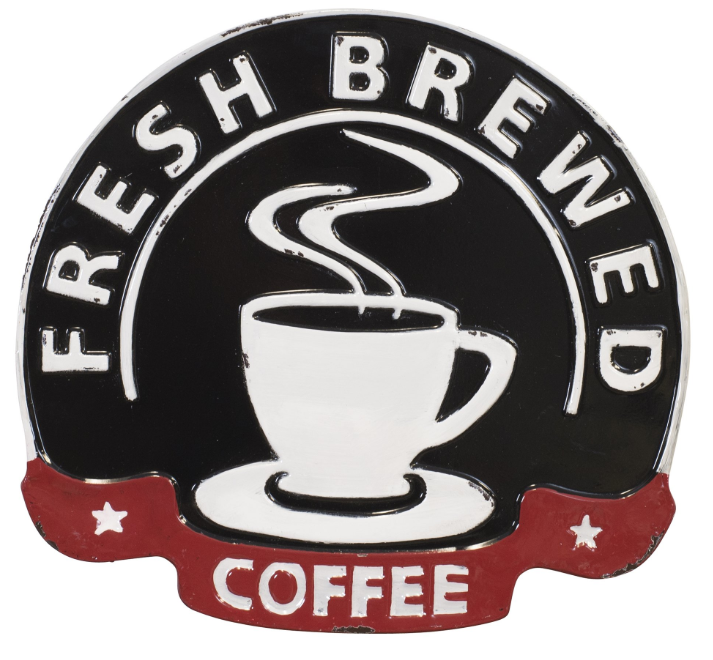 První pomoc? Vždy myslet na bezpečí
Co na to ČČK
DOPRAVNÍ NEHODY A ORIENTACE V SYSTÉMU IZS
Diskuze nad modelovou autonehodou

Zásady prvních okamžiků

Komunikace s dispečerem, orientační body

Složky a kontakty IZS
Pojďme kreslit
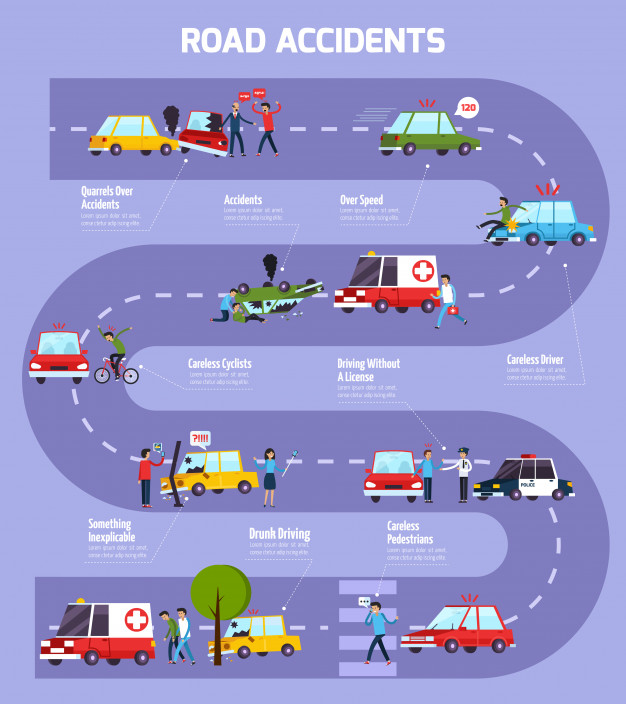 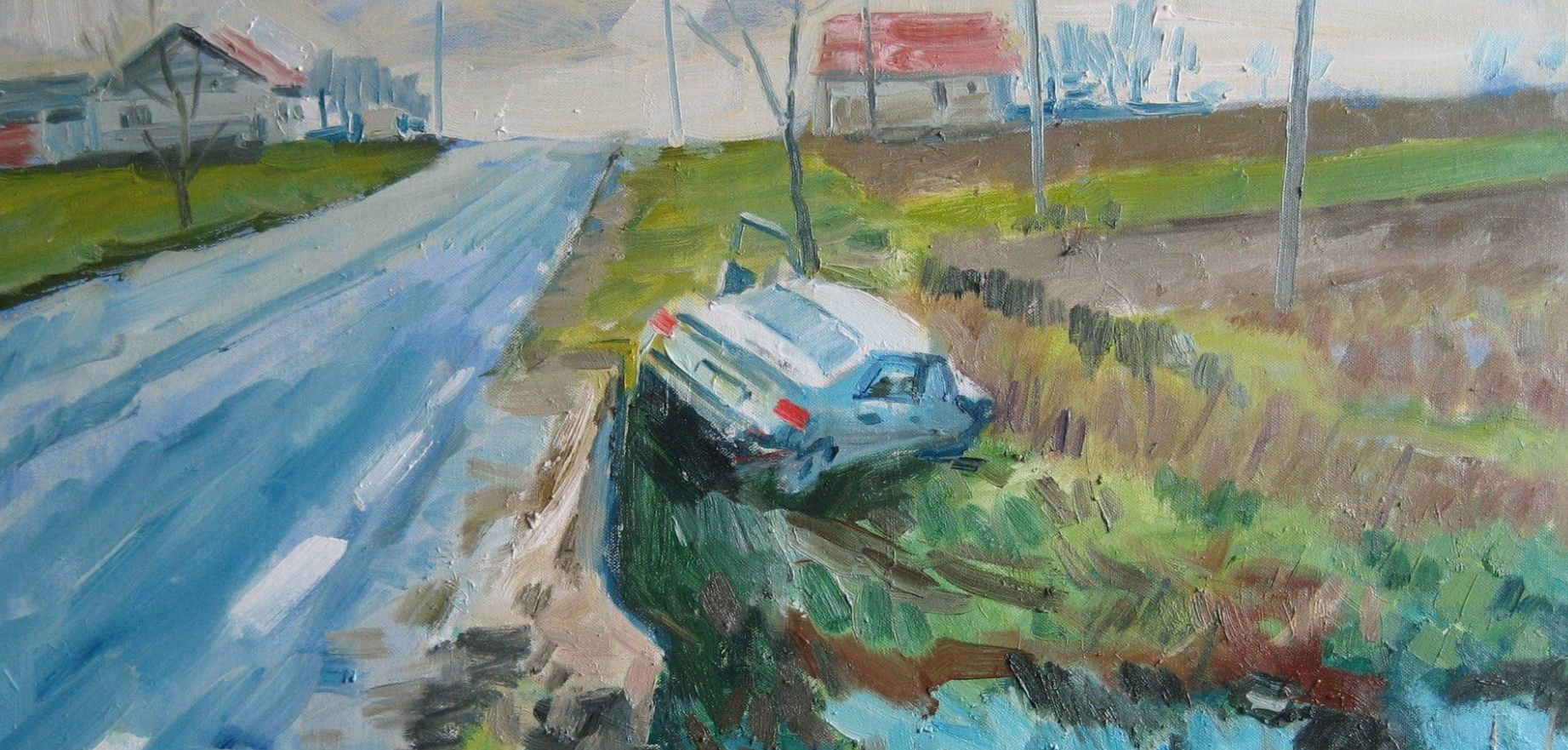 Ještě než vylezu z auta, vše promyslím!
STOP
3+1
Technická PP
Samotná pomoc
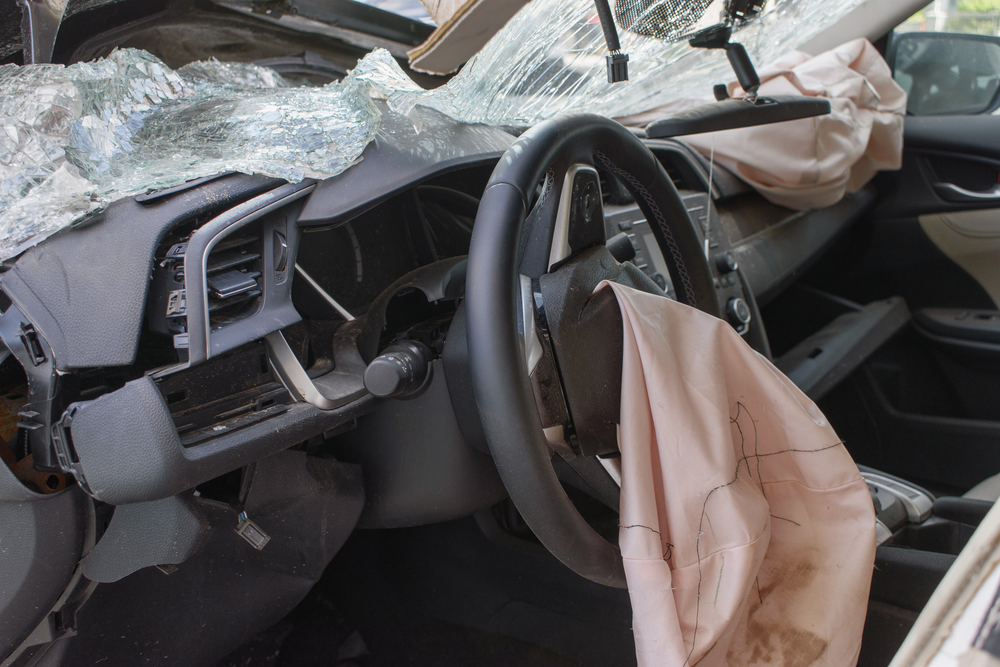 [Speaker Notes: Zastavení – stopka - výstražný - brzda – nádech a výdech

Mobil-vesta-lekarniča +trojuhelník (trojuhelnik kdesi dole pod báglama)

Vyhláška něco o metrech trojúhelník (50 a 100 na dálnici)

3 u auta – (brzdy – výstražný – klíče)

Kdy vytahuju pacienta ? -> hrozí nebezpečí-necítím se bezpečně, neošetřím to v autě? – Bezvědomí a nedýchá – nejsem si tím jistý.

Sloupy – veřejné osvětlení – jména zastávek mhd – kilometráž žlutá cedulka (směr) – přejezdy – turistické značení

HZS – 1210 (ČR) +421-18300 (SK), Záchranka funguje u nás i na Slovensku]
Co říká ČČK
Autolékárnička
Co v ní máte ?

Ví to asi jen 5 % laiků, patříte mezi ně?
[Speaker Notes: Asi jen 5 % lajků to ví
! Pytlík k vysypání
Termofolie – použít správně]
Auto vs. motolékárnička
[Speaker Notes: A co hasicí přístroj?]
Brainstorming – Co nedělat při komunikaci s dispečinkem 155 a bezprostředně před příjezdem ZZS ?
Dispečer
[Speaker Notes: Kdy volat co?

112 – když není signál – berou to hasiči + řeší jazykovou bariéru
158 – radí s PP rovnou

Výjezd dohledán vždy dle adresy -  proto hlaste stejnou]
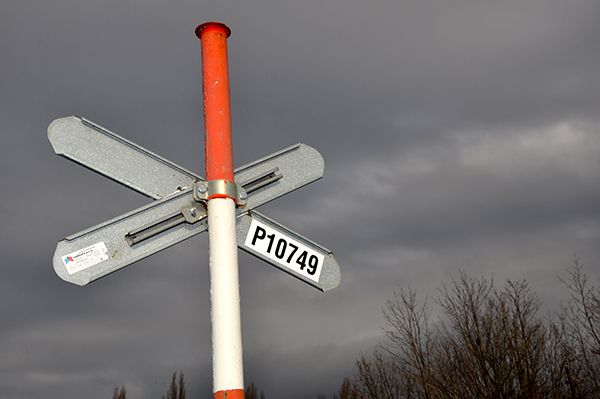 Civilizace
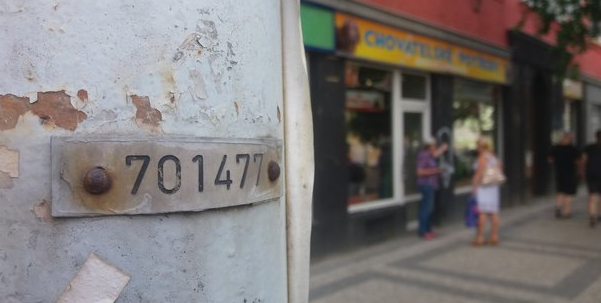 Příroda
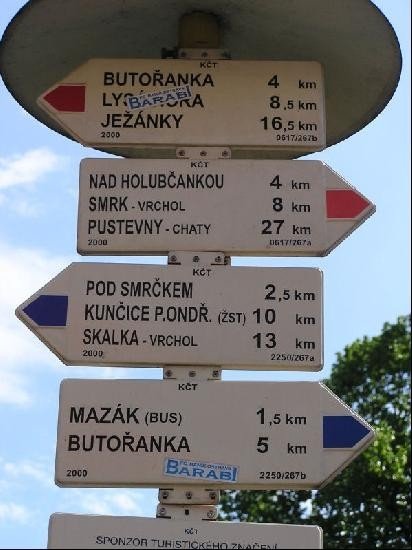 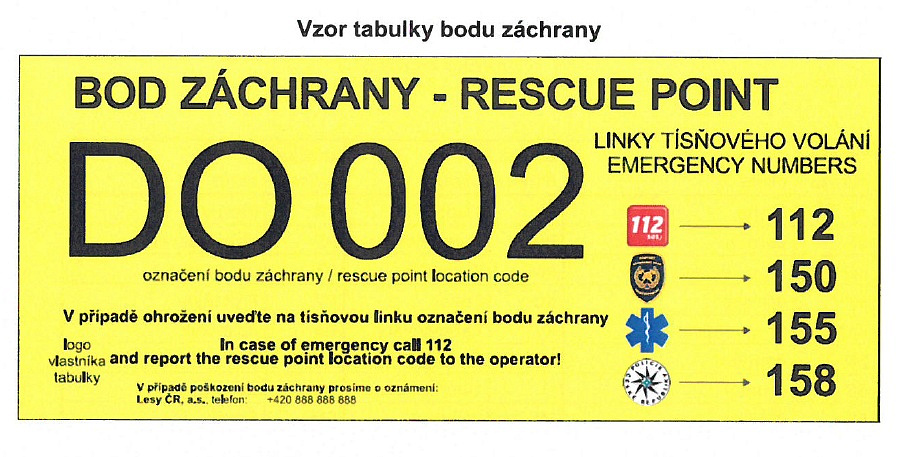 Aplikace záchranka a rukavice do kapsy 
Moc lidí – aneb, po základním popisu situace probíhá triage
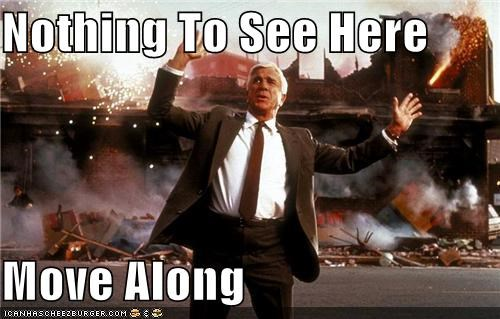 5. 5T
Zajistíme protišoková opatření – 5T
Teplo 
Ticho 
Tekutiny
Transport 
Tišení bolesti
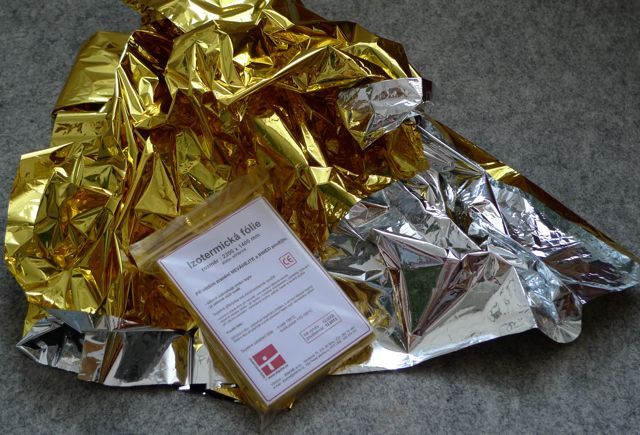 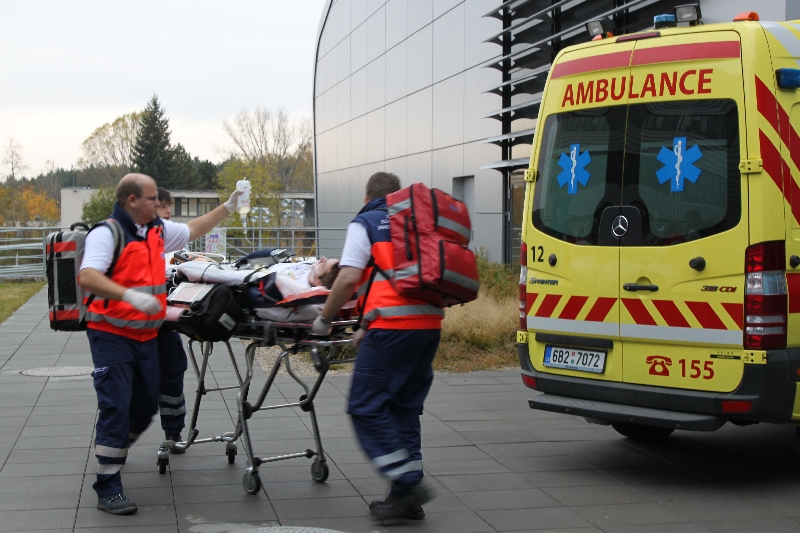 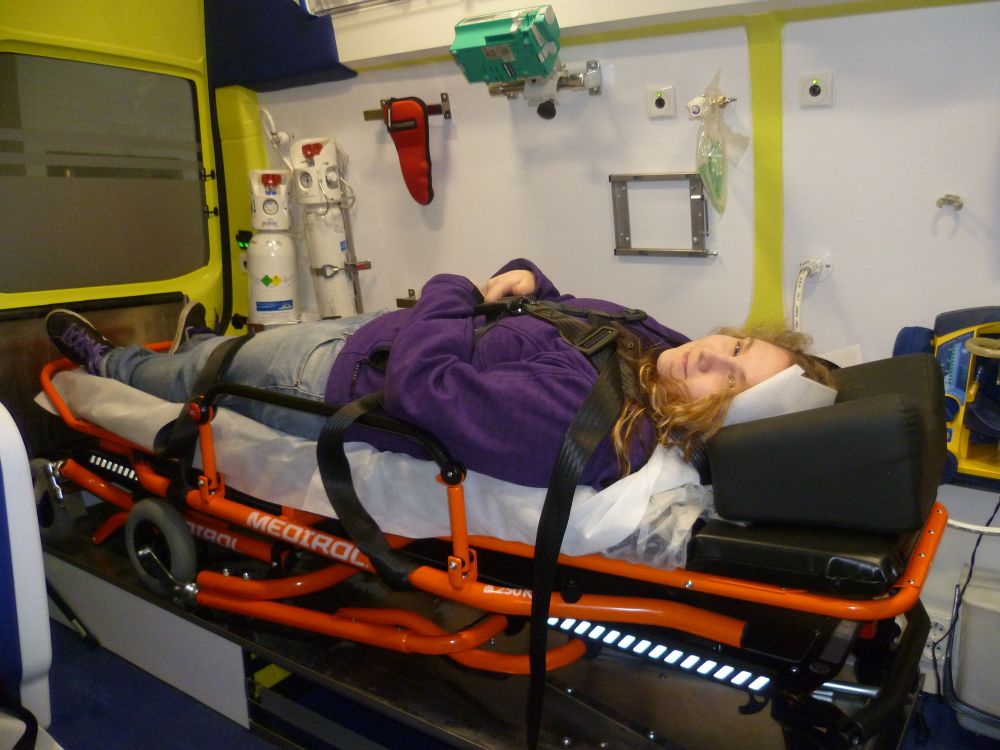 Kam uhnout před sanitkou?
Pravidlo natažené ruky.
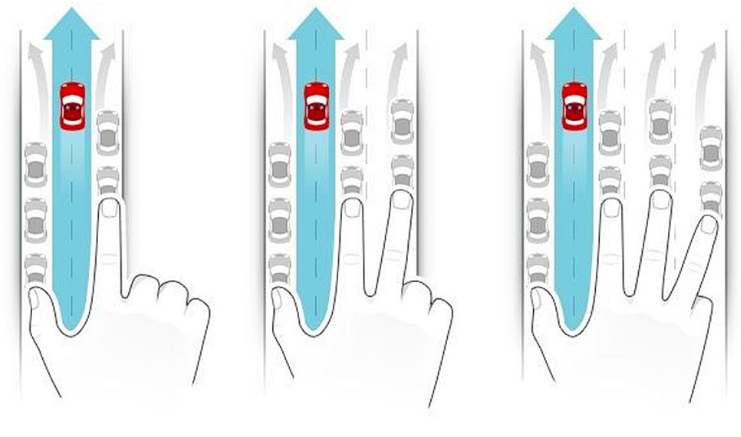 Těhotná za volantem
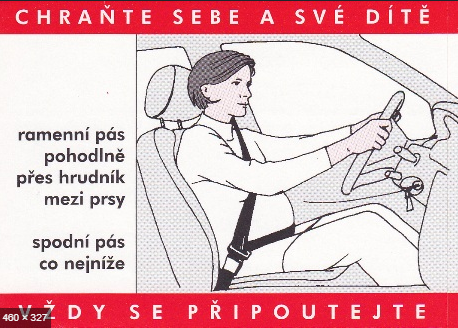 Co jim říct?
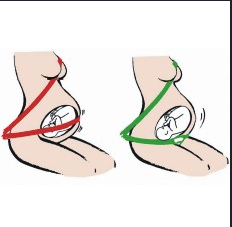 Záchranný kruh
https://www.youtube.com/watch?v=o5Qy0JSqESc&ab_channel=Z%C3%A1chrann%C3%BDkruh
VR
https://www.youtube.com/watch?v=yz7y9AiJ_FM&list=RDCMUCvDJksmk_q-l7AMUArulQxg&ab_channel=VR360Expert
Zdroje
374/2011 Sb. Zákon o zdravotnické záchranné službě. Zákony pro lidi – Sbírka zákonů ČR v aktuálním konsolidovaném znění [online]. [cit. 31.03.2018]. Dostupné z: https://www.zakonyprolidi.cz/cs/2011-374/zneni-20170701
183/2017 Sb. Zákon, kterým se mění některé zákony v souvislosti s přijetím zákona o odpovědnosti za přestupky…. Zákony pro lidi – Sbírka zákonů ČR v aktuálním konsolidovaném znění [online]. [cit. 31.03.2018]. Dostupné z: https://www.zakonyprolidi.cz/cs/2017-183
Schwarz, Zdeněk. Zákon o ZZS a jeho základní chyby. blog.iDnes.cz. [Online] 24. listopad 2008. [Citace: 13. září 2014.] http://schwarz.blog.idnes.cz/c/59055/Zakon-o-ZZS-a-jeho-zakladni-chyby.html.
HASÍK, Juljo a Pavel SRNSKÝ. Standardy první pomoci. 2., přeprac. vyd. Praha: Český červený kříž, 2016. ISBN 978-80-87729-17-5